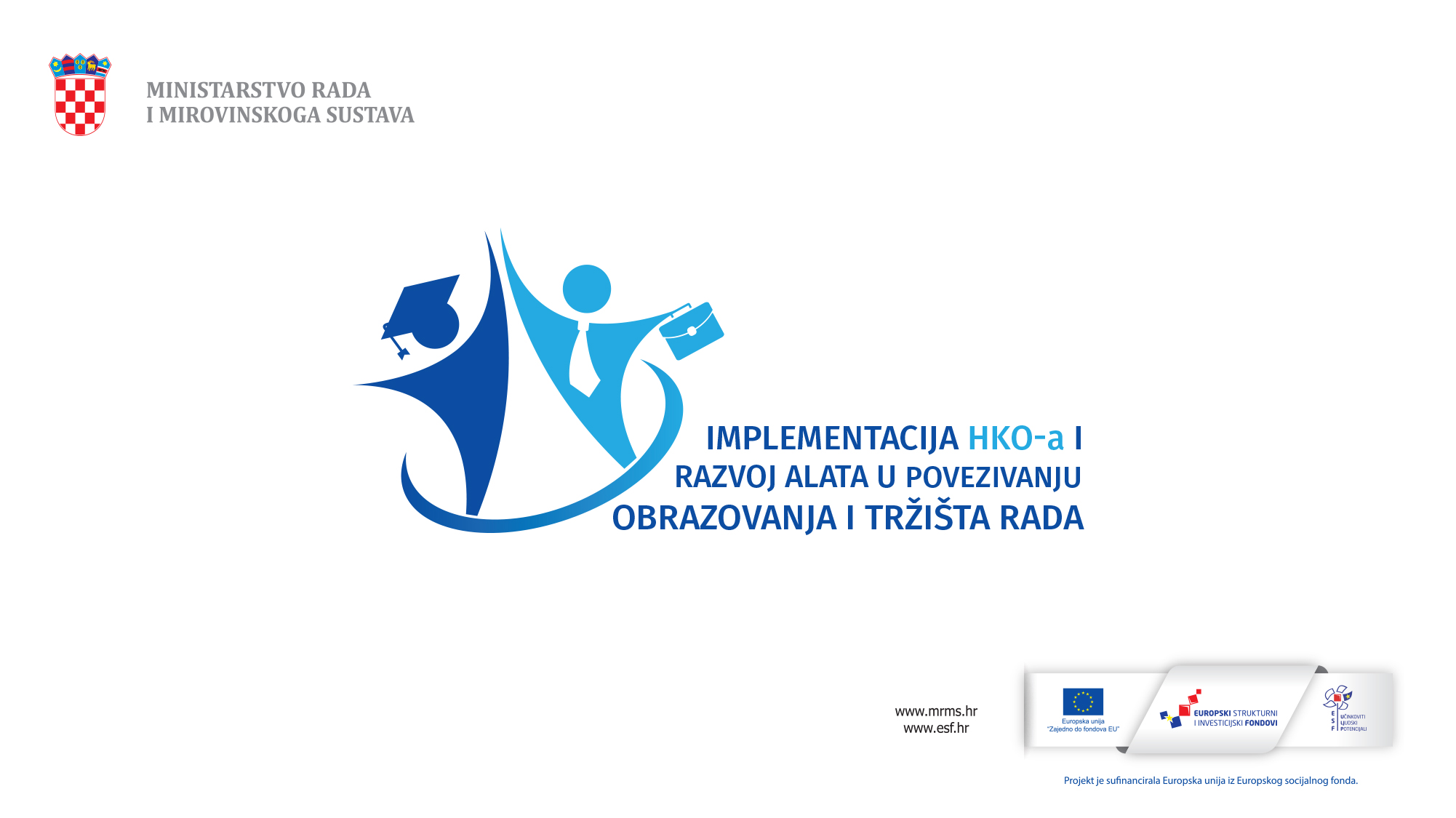 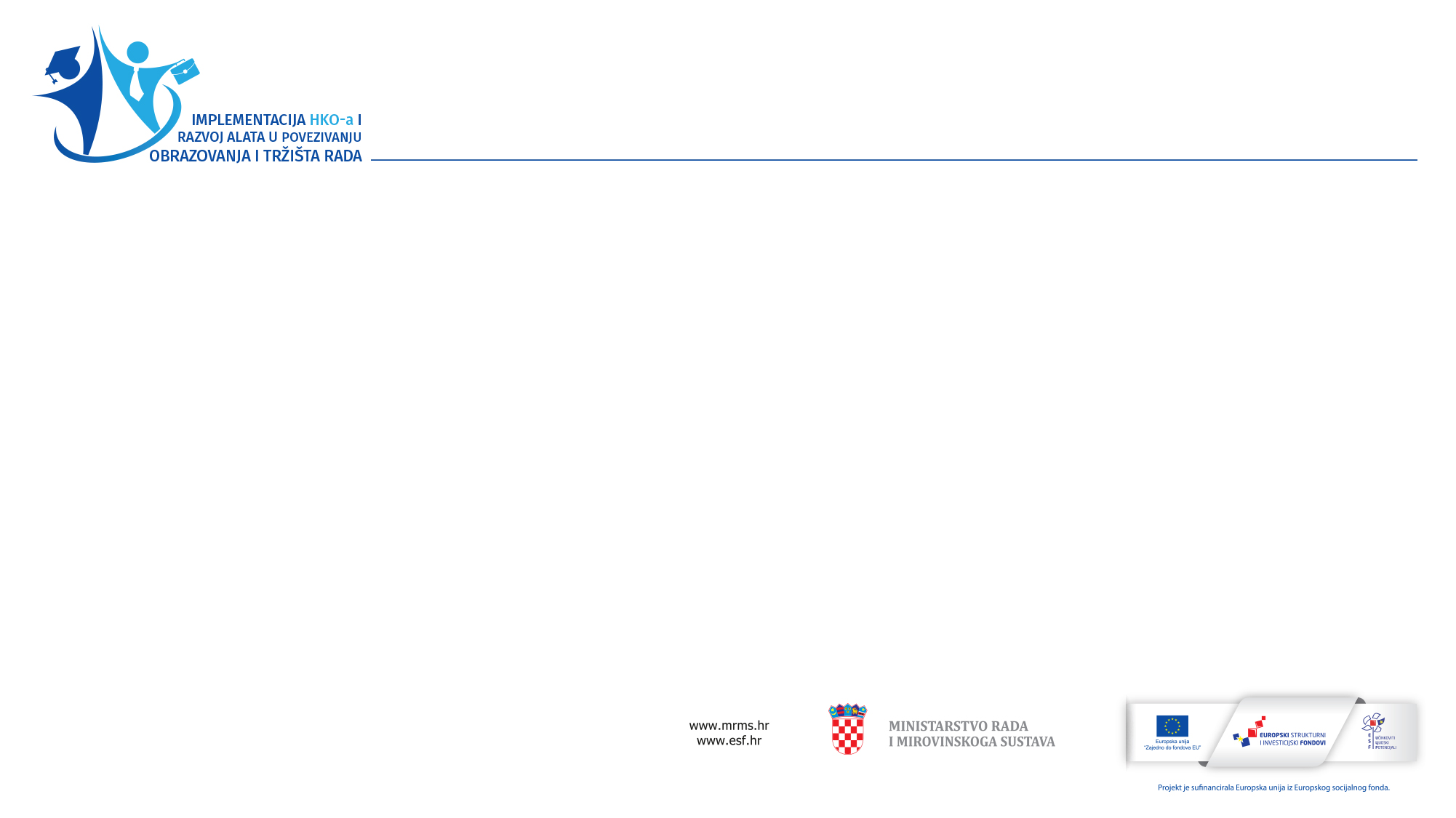 Unaprjeđenje analitičkih alata i podloga za izradu standarda zanimanja
Grupe projektnih aktivnosti
2
1
3
Usluge ažuriranja nacionalne klasifikacije zanimanja
Izrada upisnika/aplikacija pojedinačnih zanimanja NKZ-a te edukacije i potpore predlagateljima standarda zanimanja pri korištenju analitičkih podloga za izradu standarda zanimanja
Izrada računalnog programa aplikacije za regulirane profesije
Nadogradnje analitičke platforme i publiciranja podataka te unaprjeđenja sustava razmjene podataka prema sustavu naprednog praćenja tržišta rada
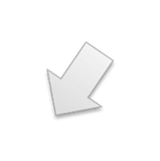 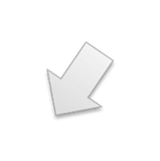 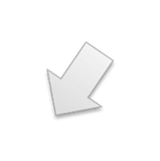 Nadogradnja sustava za napredno praćenje tržišta rada u cilju bolje funkcionalnosti i ažurnosti sustava
Analiza raspoloživih izvora podataka za razvoj sustava i razvoj sustava competence based matchinga
Nadogradnja sustava za praćenje razvoja karijere
Edukacija i potpora predlagateljima standarda zanimanja pri korištenju analitičkih podloga za izradu standarda zanimanja
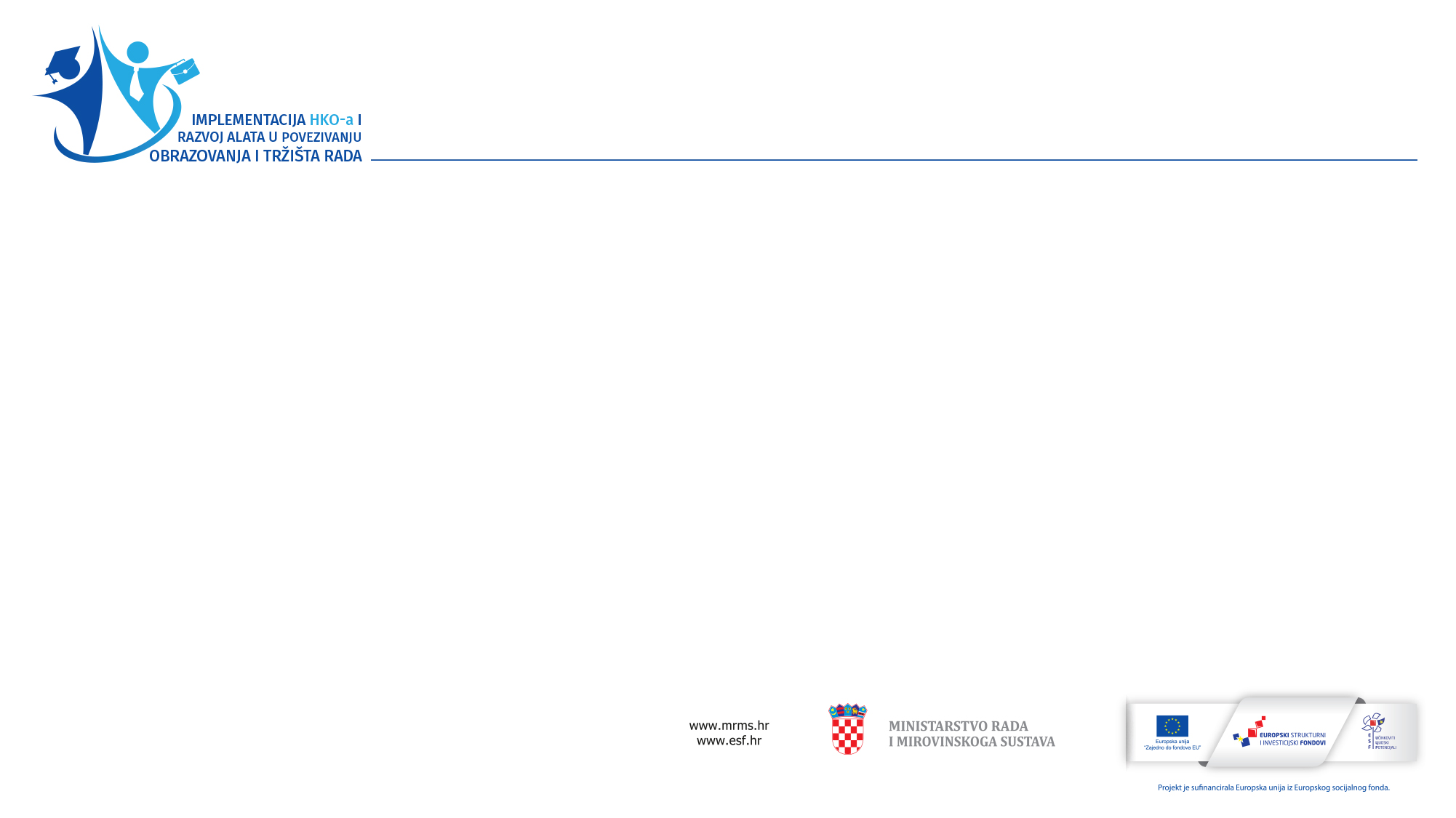 Povezivanje i harmonizacija podatka važnih za tržište rada
Spremanje
Uzorkovanje
Rezultati
Transformacija
Interaktivna vizualizacija
Strukturirani izvori podataka HR
(HZZ; HZMO…)
Napredne mogućnosti
Analitička platforma

(integracija, transformacija  i harmonizacija podatka)
Strukturirani izvori podataka EU
(ESCO; EURES…)
Publikacije
Korištenje
Razmjena
(automatizirano)
Drugi (institucionalni) korisnici
Nestrukturirani izvori podataka HR/EU
(CEDEFOP…)
Ostali korisnici
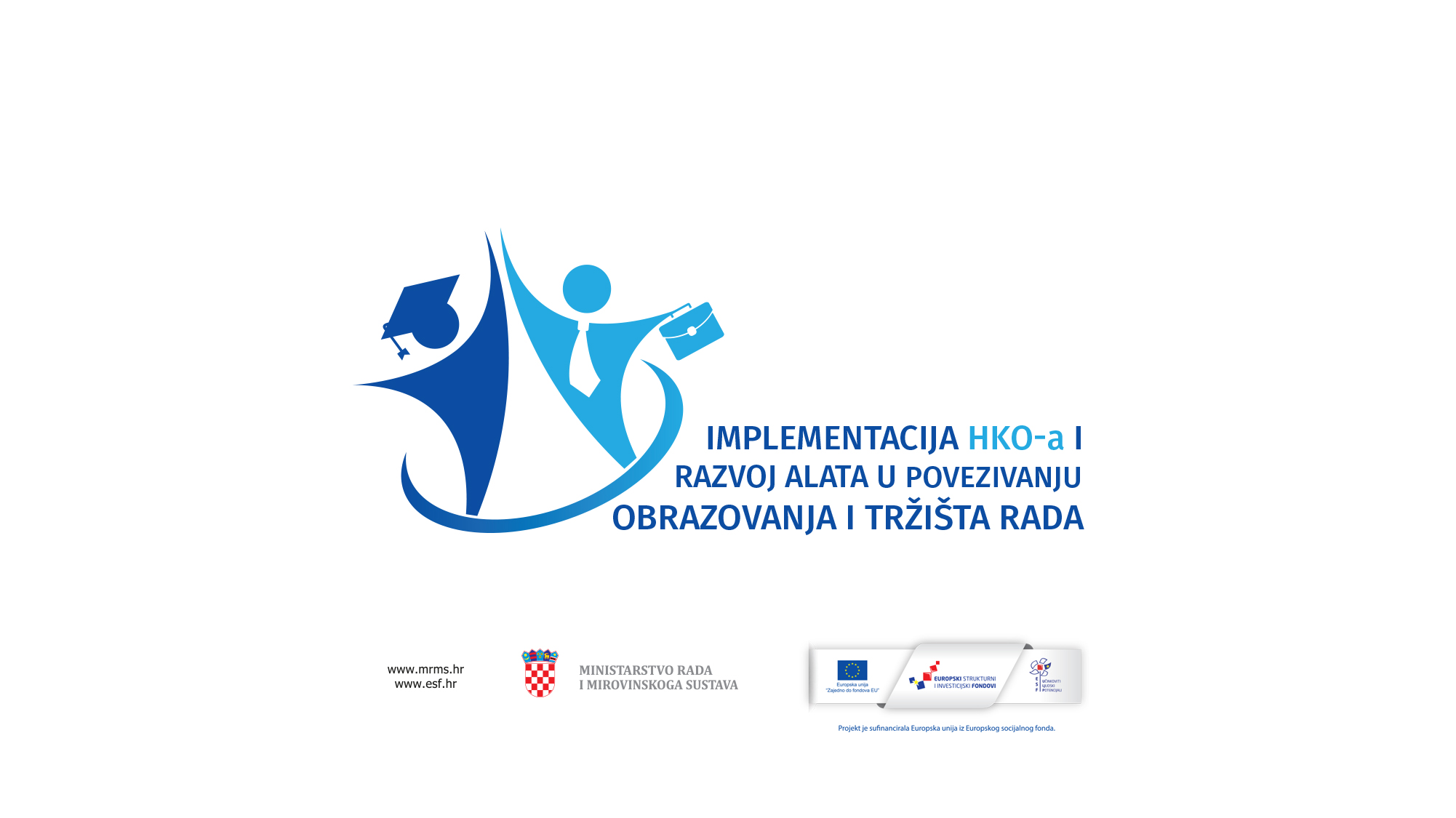